Wilmslow High School
AQA GCE A LEVEL ENGLISH LANGUAGE STUDENT GUIDE
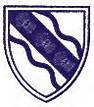 Wilmslow High School
English Language A Level
AQA English Language 
 
 
Student Handbook & Learning Guide 
 
 
Name:
 
 
Form:
 
 
 
Useful links: 
 
You can also keep up to date by following us on: 
	Twitter @whigh_KS5eng   
DC Blog: http://englishlangsfx.blogspot.co.uk/
Firefly: https://wilmslowhigh.fireflycloud.net/english-lang
1
Wilmslow High School
AQA GCE A LEVEL ENGLISH LANGUAGE STUDENT GUIDE
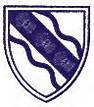 ENGLISH LANGUAGE Course Outline
2
Wilmslow High School
AQA GCE A LEVEL ENGLISH LANGUAGE STUDENT GUIDE
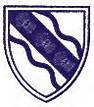 Specification at a glance
These qualifications are linear. Linear means that students will sit all the AS exams at the end of their AS course and all the A-level exams at the end of their A-level course.
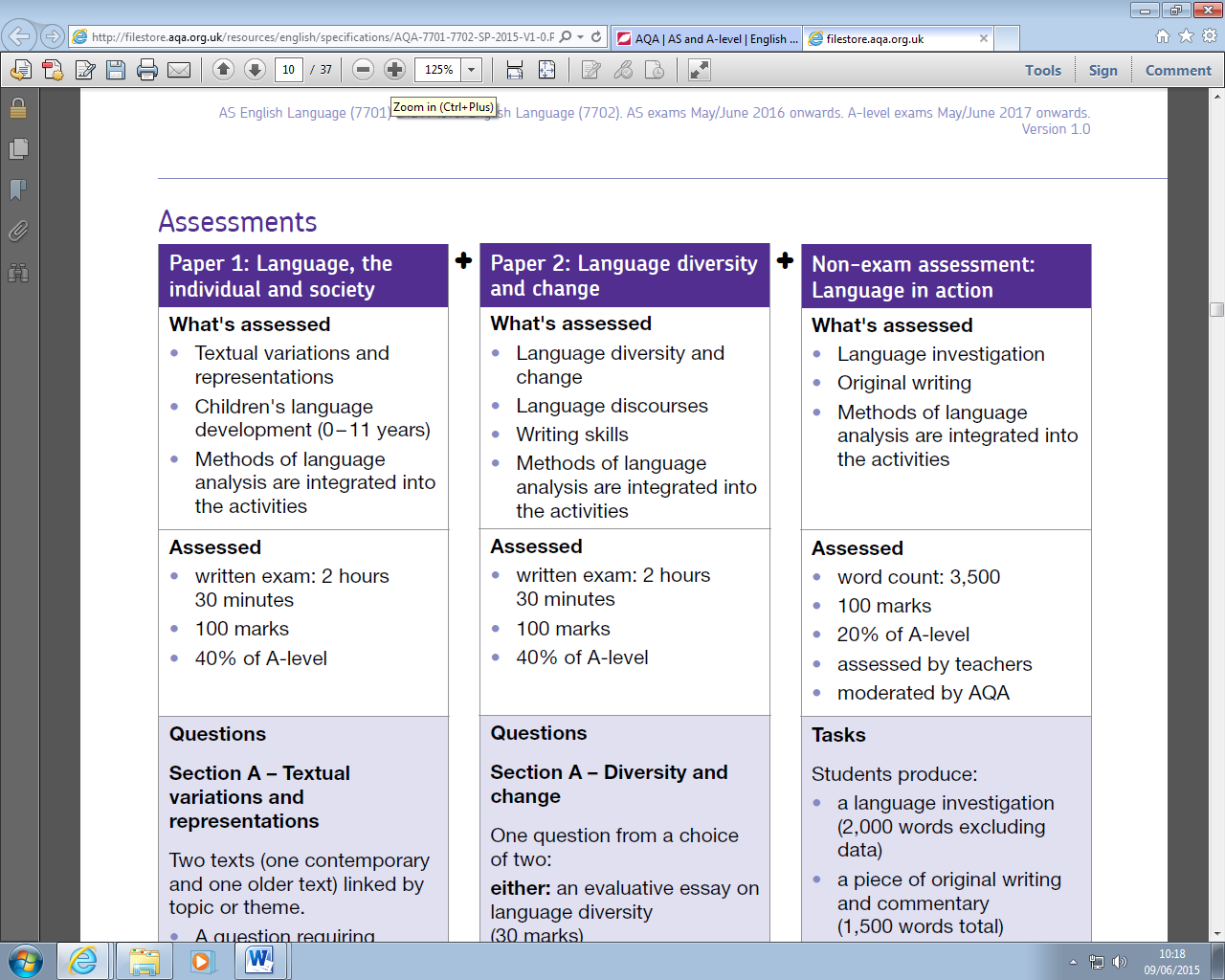 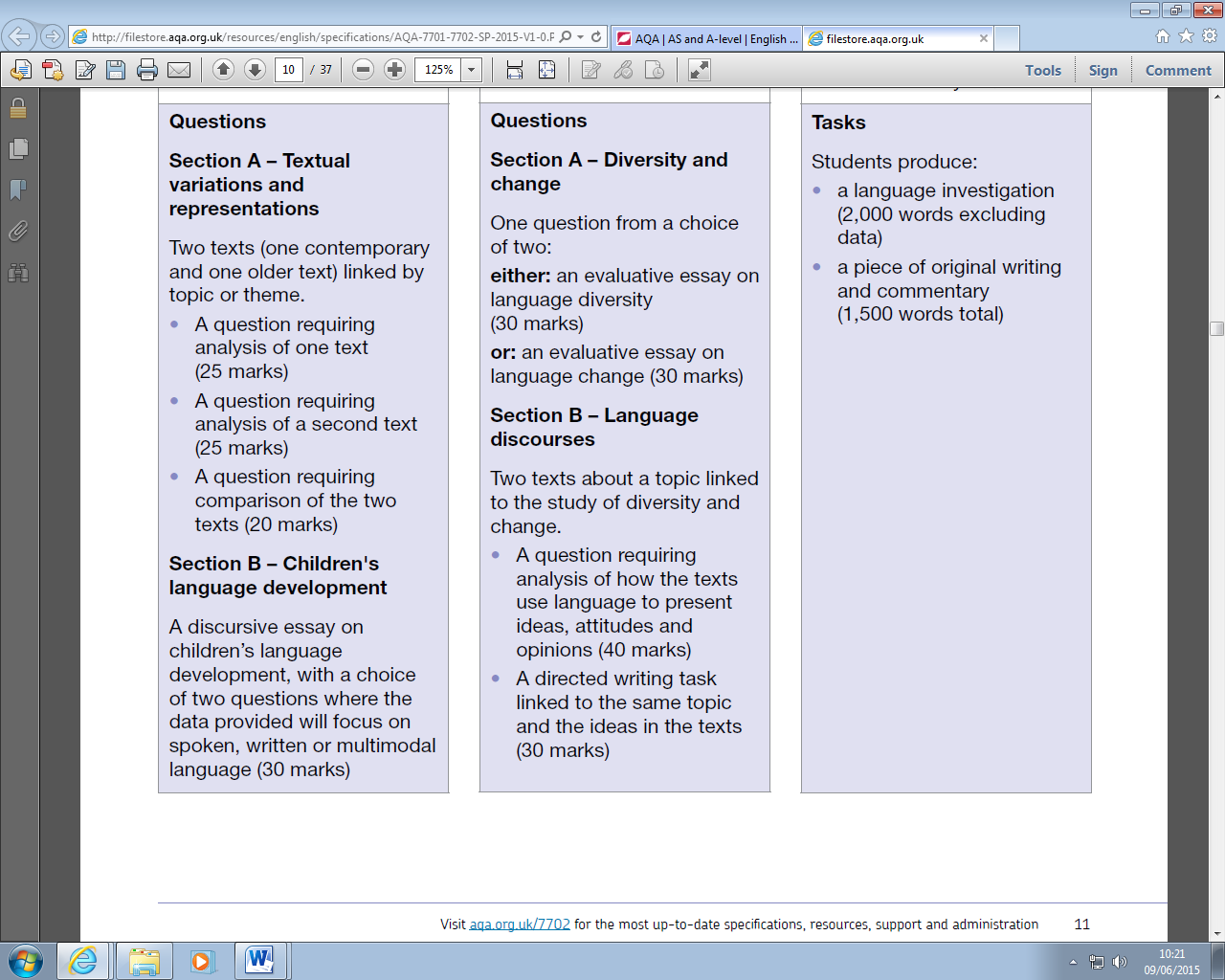 3
Wilmslow High School
AQA GCE A LEVEL ENGLISH LANGUAGE STUDENT GUIDE
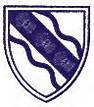 English Language A Level Course Outline 
Year 12 Course Outline
 
Paper 1: Language, the Individual and the Society
Paper 2: Language Diversity and Change
Non-examination assessment(NEA): Language in Action
4
Wilmslow High School
AQA GCE A LEVEL ENGLISH LANGUAGE STUDENT GUIDE
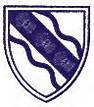 English Language A Level Course Outline 
Year 13 Course Outline
 
Paper 1: Language, the Individual and the Society
Paper 2: Language Diversity and Change
Non-examination assessment (NEA): Language in Action
5
Wilmslow High School
AQA GCE A LEVEL ENGLISH LANGUAGE STUDENT GUIDE
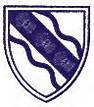 Folder Scrutiny
Organising Notes and Resources
All students must purchase an A4 ring-bound folder in which to keep:
All lesson notes (with clear dates and titles)
Any additional resources given out by your teacher
Marked essays
Wider reader notes
Your copy of the course handbook
At least once a term, your folder will be monitored to ensure that you are managing your resources effectively. The dates for the folder checks are marked on the course outline and on the table below.
It is your responsibility to ensure that your folders are available for checking during these weeks: if you fail to produce your folder, then you will be referred for further monitoring.
6
Wilmslow High School
AQA GCE A LEVEL ENGLISH LANGUAGE STUDENT GUIDE
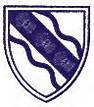 Knowledge Organisers (KO)
Contents:
Page 8- “Which Word Class?” Flow Chart
Page 9- Written Language KO
Page 12- Spoken Language KO
Page 15- Child Language Acquisition KOs
Page 15- CLA Spoken KO
Page 17- CLA Reading KO
Page 18- CLA Writing KO
Page 21- Language & Gender KO
Page 24- Language & Social Groups KO
Page 26- Language & Power/Occupation KO
Page 29-Language & Region KO
Page 33- Language Change KO
7
Yes
Which word class is it?
No
Start here:
It is a CONCRETE NOUN

Table, car, sandwich, book
Can you say:
“It is a/some…”?

It is a cat.
It’s a NOUN

Is it something you can touch?
It is an ABSTRACT NOUN

Heroism, achievement, disaster
It is a PROPER NOUN

France, Michelle, Friday

See also PRONOUNS

He, she, we, they, them, those
Does it begin with a capital letter?
Manchester, April, Oprah
Can you say:
“It is…”?

It is awful.
Does it end in “–ing”?
It is swimming
Can you put “so” in front?
It is so boring.
It is a PRESENT PROGRESSIVE VERB

Talking, sharing, remembering
It is a POSSESSIVE ADJECTIVE

Mine, yours, hers, ours
It’s an ADJECTIVE

Does it tell you who owns it?
It is a DESCRIPTIVE ADJECTIVE

Enormous, green, poisonous
Does it tell you about the state it’s in?
It is old/ dirty/ tired/ courageous
It is a NUMERAL ADJECTIVE

Some, all, many, most, none
Does it tell you how much there is?
Some, all, very, most.
It’s an VERB

Can you say: 

“I want to…”?
It is an INFINITIVE VERB

Yell, go, boast, win, make
Is it something you can do?

I can lean.
It is a PAST TENSE VERB

Yelled, boasted (Irregular eg won, made)
Does it have an “-ed” on the end?
I leaned.
It is a PRESENT TENSE VERB

Believes, sings, creates, worries
Does it have an “-s” on the end?
He leans.
Does it give detail about an event?
Quickly, loudly, always, last night
It is a MANNER ADVERB

Surprisingly, barbarically, hilariously
It’s an ADVERB

Does it tell you about how something happened?
It is an TEMPORAL ADVERB

Often, last night, most of the time.
Does it tell you when it happened?
Yesterday, always, tomorrow
Does it tell you where something is in space or time?
On, before, whilst, with, amongst
It is a PREPOSITION

Here, in, up, down, at, between, beneath.
8